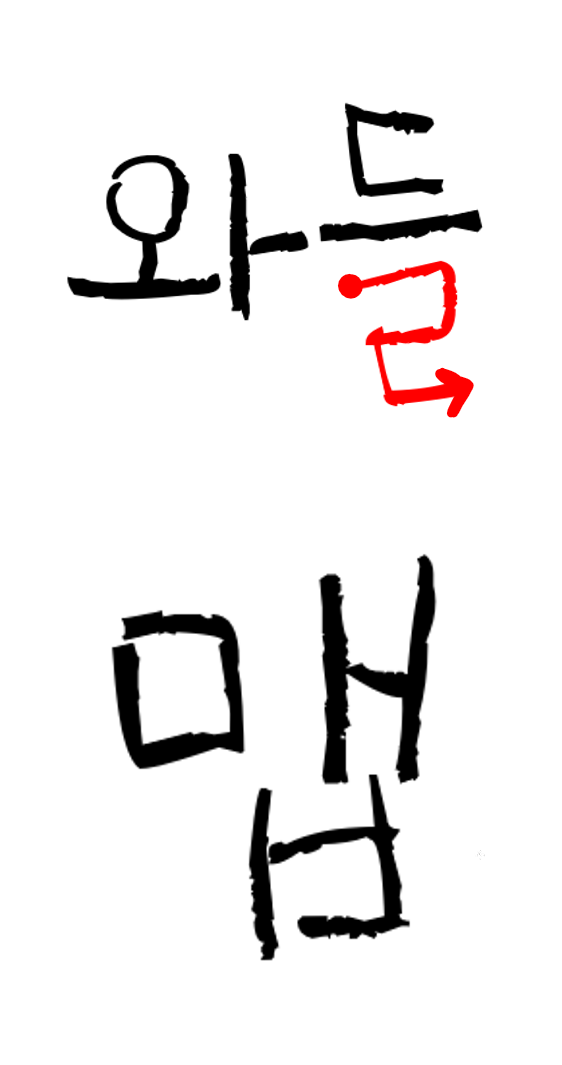 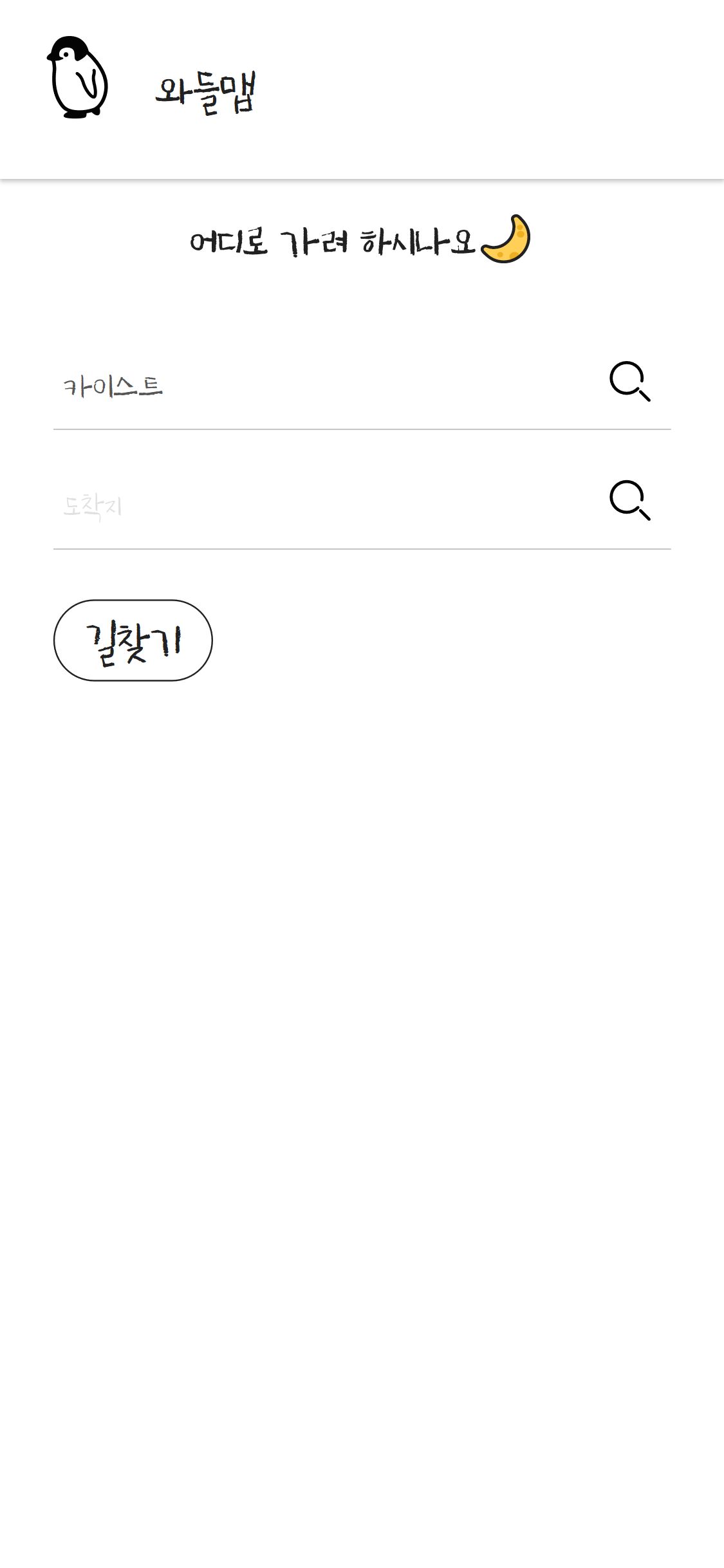 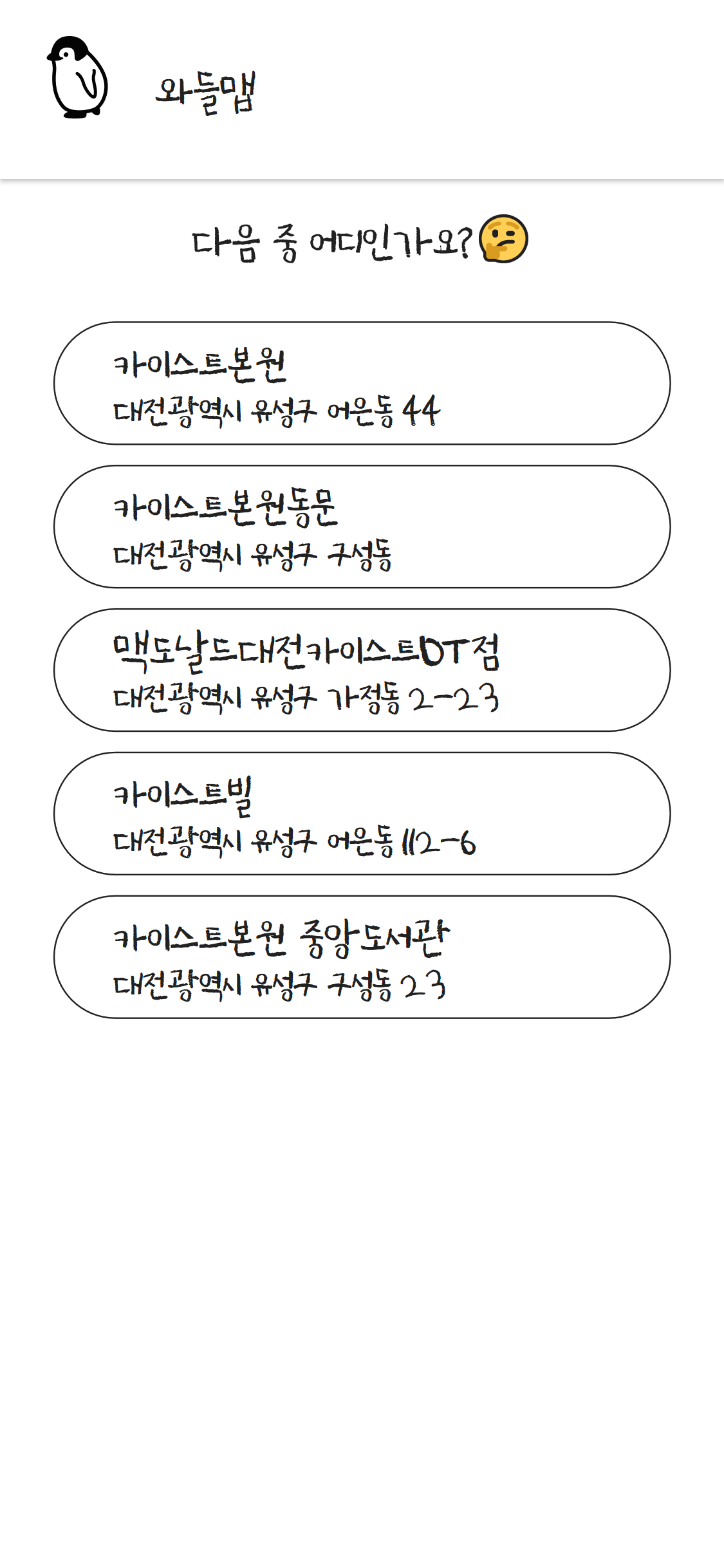 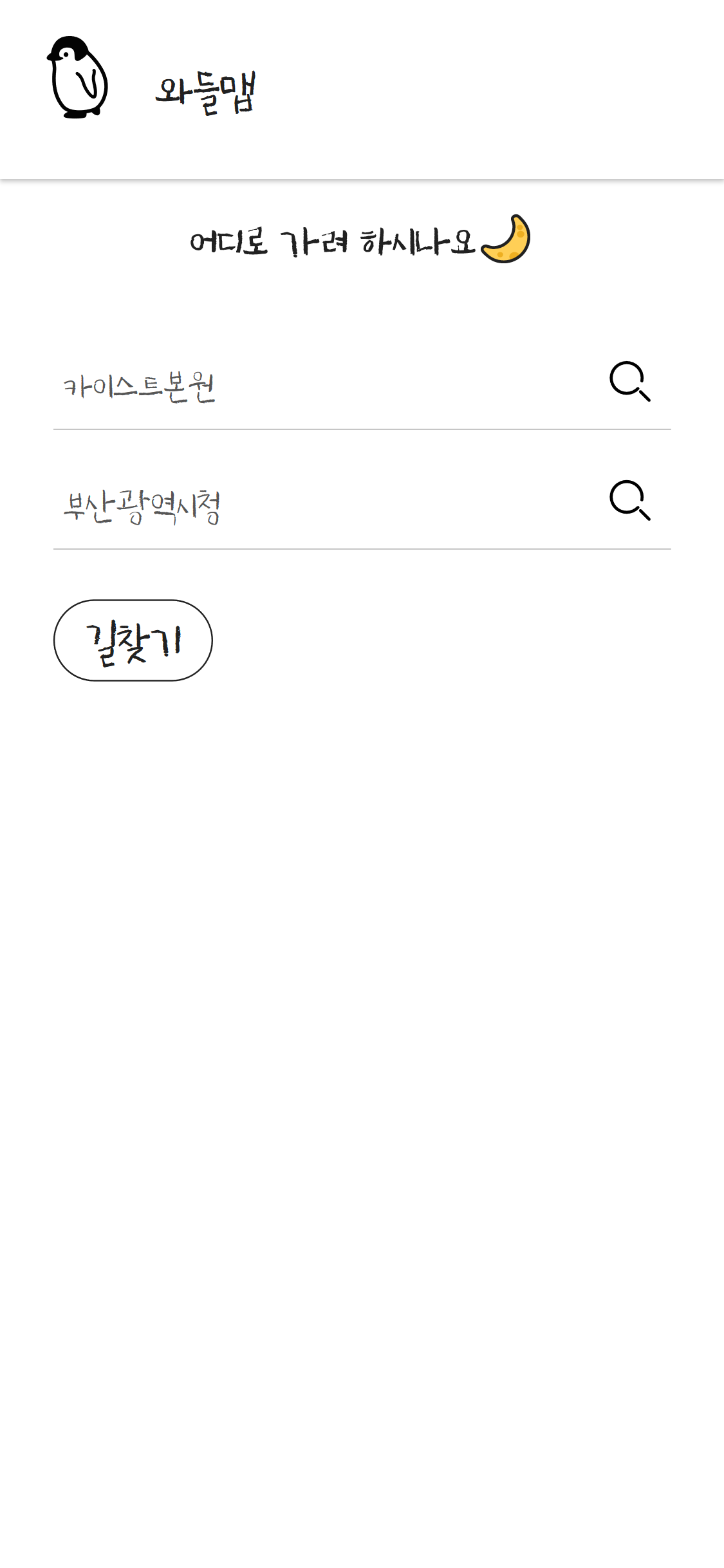 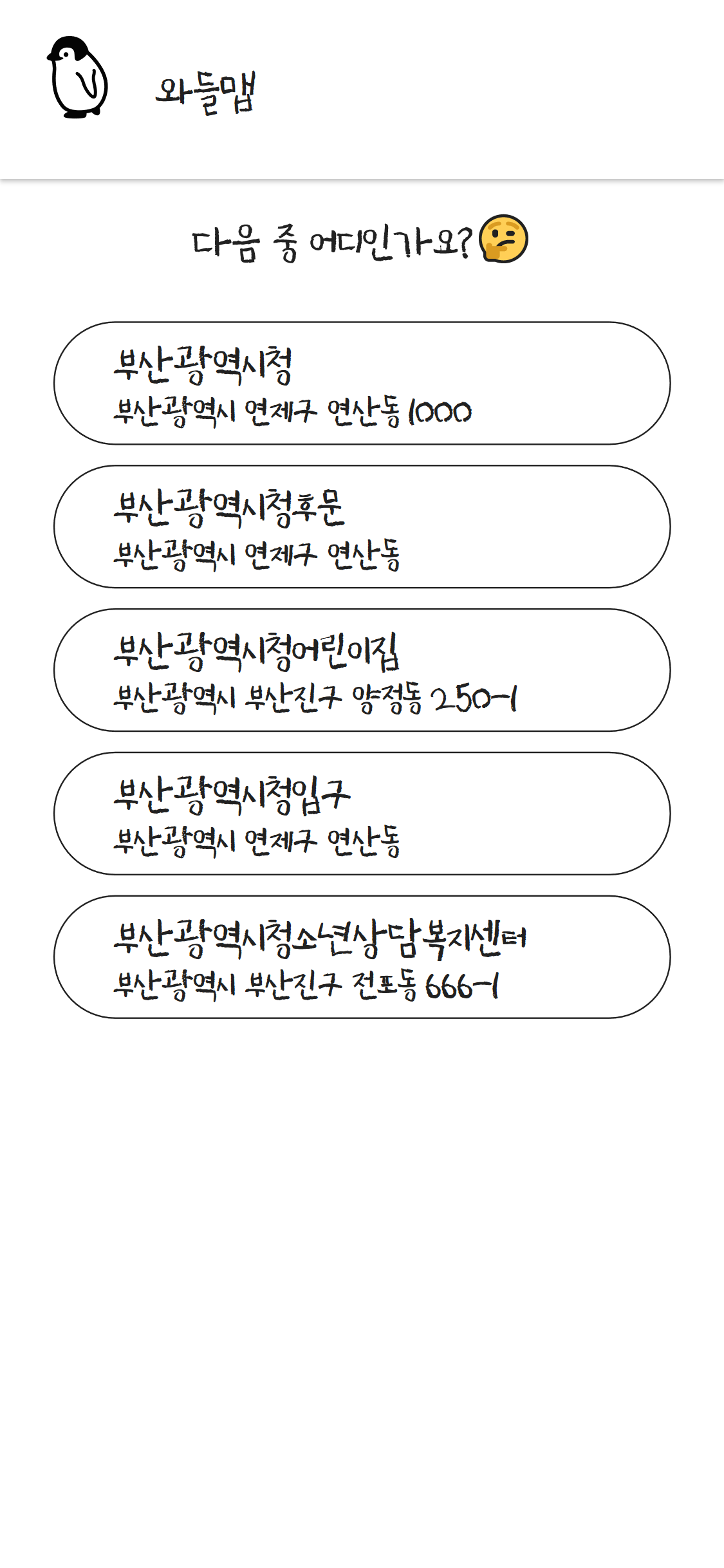 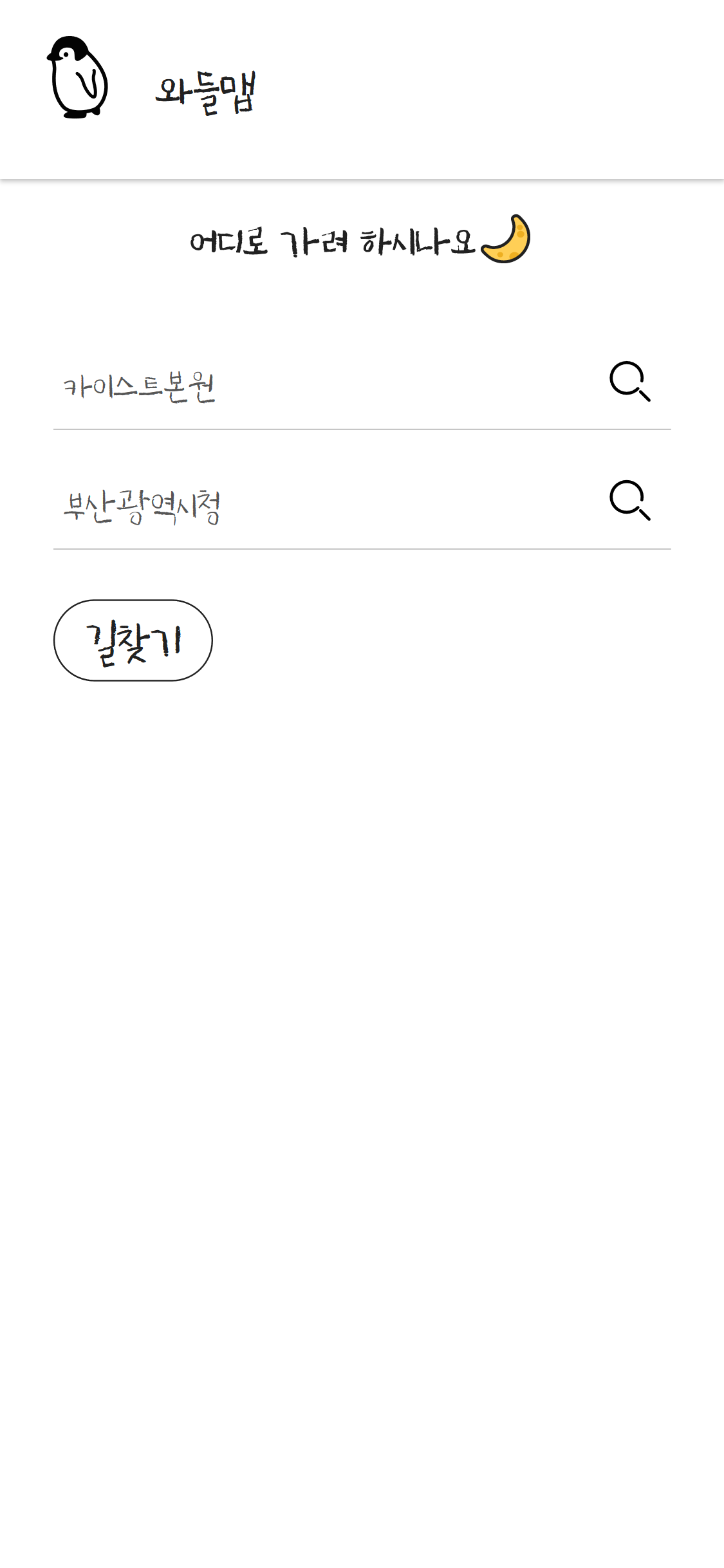 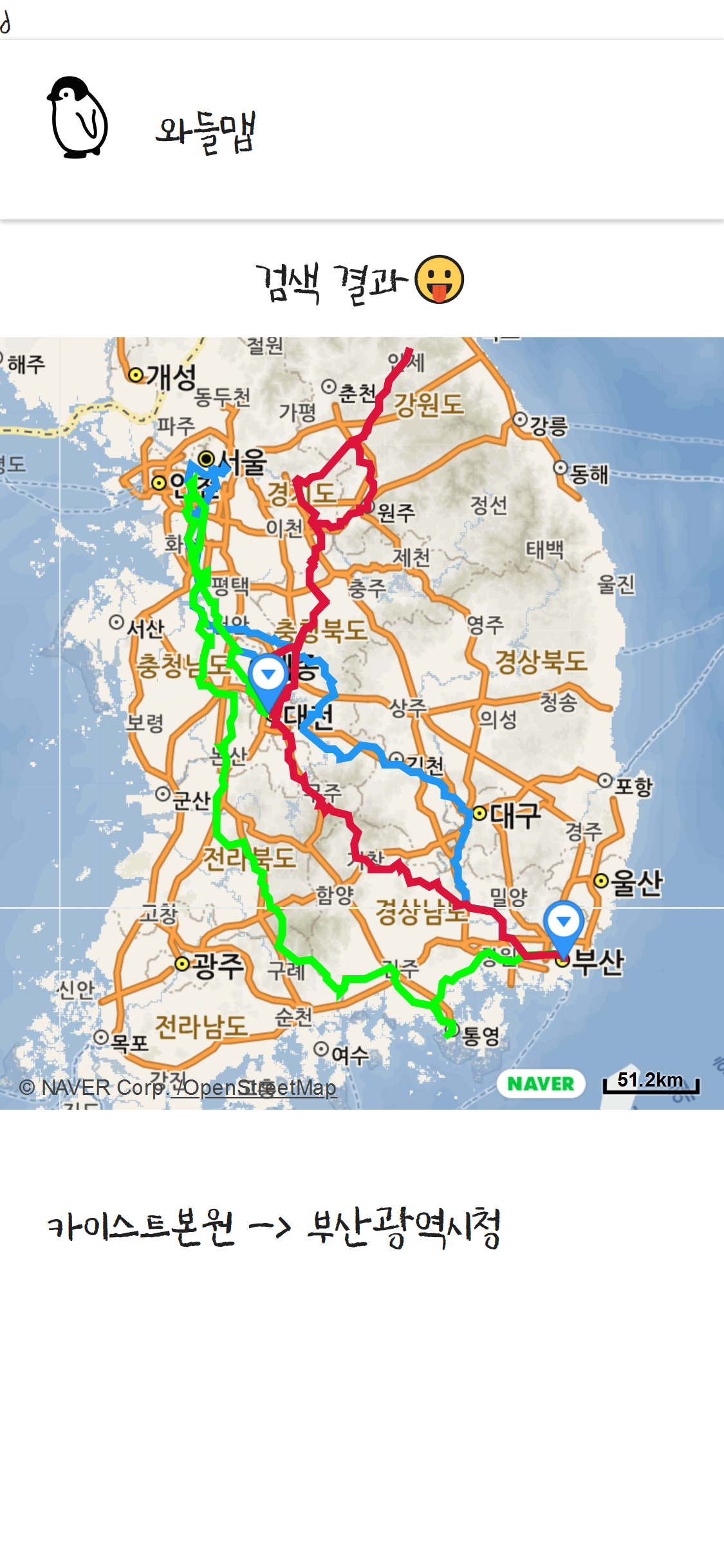 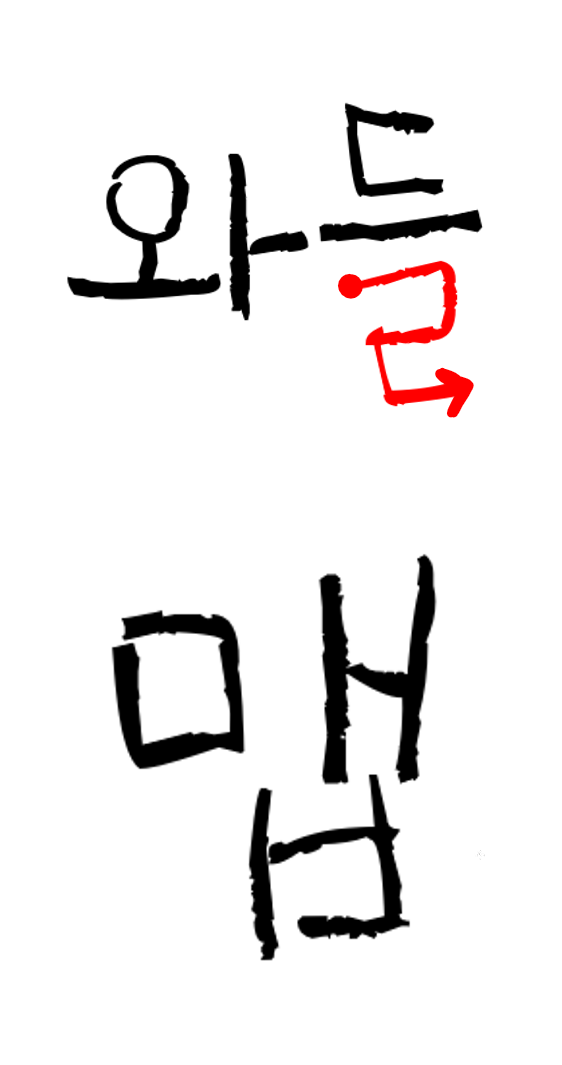 https://github.com/waddlecorp/Waddle-Map